স্বাগতম
মোঃ ফয়েজুর রহমান ভূঞাঁ 
       এম ,এ ,বি ,পি  ,এড
সহকারি শিক্ষক(শারীরিক শিক্ষা)
বড়গোবিন্দপুর এ এম বি উচ্চ বিদ্যালয়।
চান্দিনা,কুমিল্লা।
মোবাইল নং ০১৭১০৯১৫৯২১
শিক্ষক পরিচিতি
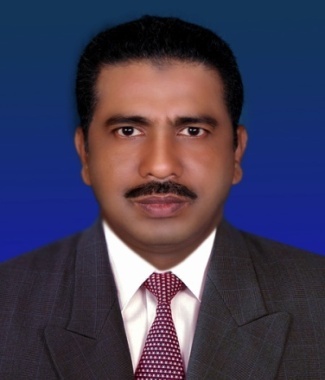 শ্রেণীঃ অষ্টম 
বিষয়ঃ শারীরিক শিক্ষা ও স্বাস্থ্য
অধ্যয়ঃ প্রথম
পাঠঃ১,২,৩,৪
শিখনফল

 এ পাঠ শেষে শিক্ষাথীরা জানতে পারবেঃ
 ১। শারীরিক শিক্ষা কাকে বলে তা বলতে পারবে। 
2। শারীরিক শিক্ষার উদ্দেশ্য বলতে পারবে।
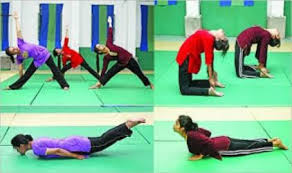 শারীরিক সুস্থতার জন্য ব্যায়াম
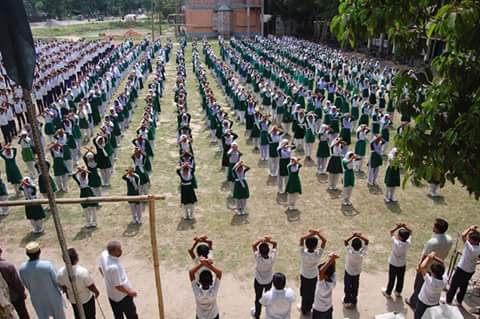 প্রাত্যহিসক সমাবেশ
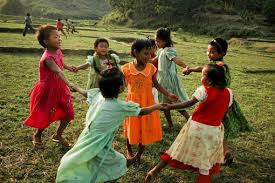 খেলাধুলা আনন্দের উৎস
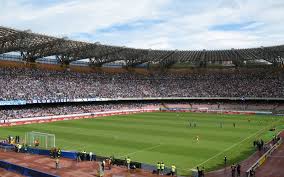 ফুটবল খেলা
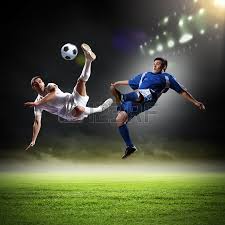 ফুটবল খেলা
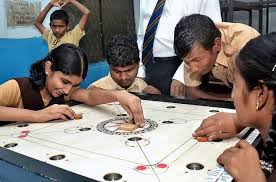 ক্যারাম খেলা
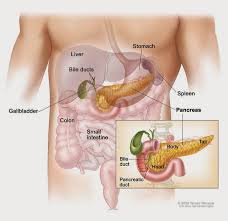 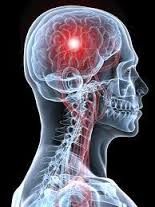 পরিপাক তন্ত্র
মস্তিষ্ক
পাঠ শিরোনাম
শারীরিক শিক্ষার উদ্দেশ্য
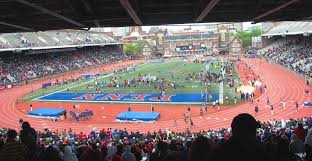 ট্যাক ইভেন্ট খেলা
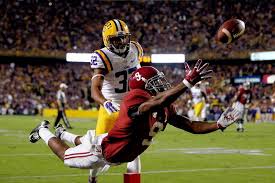 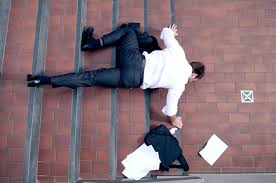 খেলা
দূর্ঘটণা
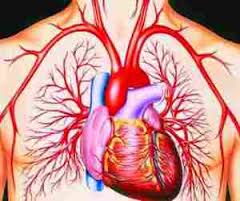 হৃদযন্ত্র- রক্ত সঞ্চালন
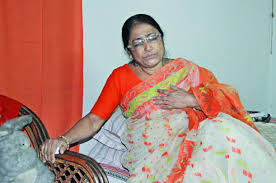 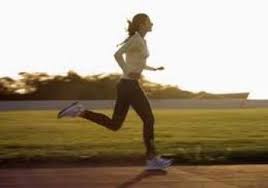 সুস্থ
পীড়িত
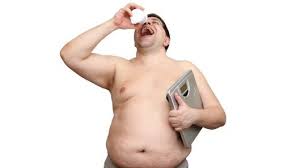 ব্যায়াম না করায় অসুস্থ
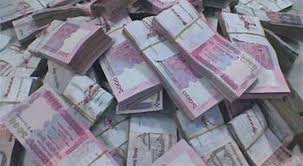 খেলাধুলার	মাধ্যমে আয় করা যায়
যে শিক্ষা মানুষকে –
          শারীরিক ভাবে সুস্থ
          মানসিক ভাবে ‍স্বতঃস্পর্ত
          সামাজিক নিরাপত্তা বিধান করতে পারে  
                    –তাকে শারীরিক শিক্ষা বলে।
শারীরিক শিক্ষার উদ্দেশ্য-
শারীরিক সুস্থতা
          মানসিক প্রফুল্লতা
             আর্থিক নিরাপত্তা
দলীয় কাজ
বাড়ির কাজ
শারীরিক শিক্ষা বই পড়ার কারণে তোমার কী কী উপকার হয়েছে –খাতায় লিখে আনবে।
সবাইকে  শুভেচ্ছা
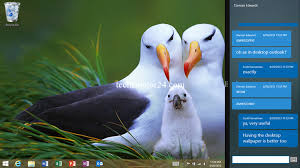 আল্লাহ হাফেজ